КЛАССИЦИЗМ
КЛАССИЦИЗМ
- художественное направление  в европейском искусстве
XVII —XIX вв., ориентированное на идеалы античной классики
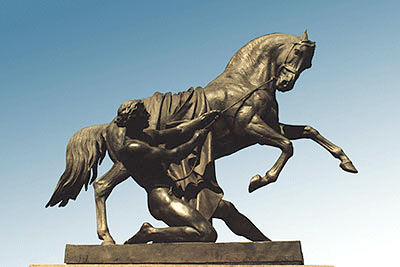 П.К. Клодт. Укротитель коня .
Аничков мост. Санкт-Петербург
Классицизм от лат. classicus — «образцовый»
В основе лежат идеи рационализма
Рационализм (от лат. ratio — разум) метод, согласно которому основой познания и действия людей является разум
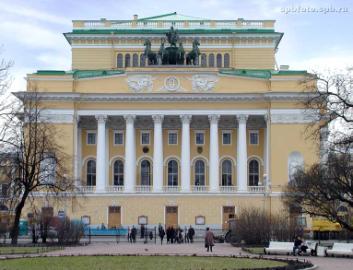 К. Росси. Александринский театр. Санкт- Петербург. 1832 г.
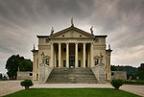 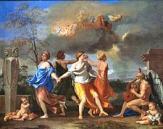 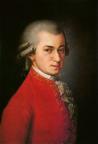 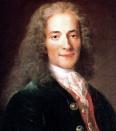 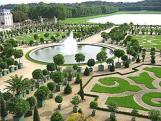 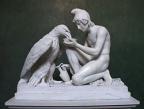 ПРИНЦИПЫ КЛАССИЦИЗМА
Главная тема – конфликт личных и гражданских интересов, чувства и долга. 
Высшее достоинство человека – исполнение долга, служение государственной идее.
Следование античности как образцу.
Подражание “украшенной” природе. 
Основа всего – разум. Прекрасно лишь то, что разумно. 
Главная категория – красота. 
Главная задача – укрепление абсолютной монархии, монарх – воплощение разумного.
КЛАССИЦИЗМ В ЖИВОПИСИвозник в XVII веке, как оппозиция стилю барокко
Следование образцовой классике античности;
Стремление к изображению мира, основанного на высших, незыблемых законах разума;
Идеализация сущности природы и человека;
Строгая уравновешенность, четкость, пластичность форм.
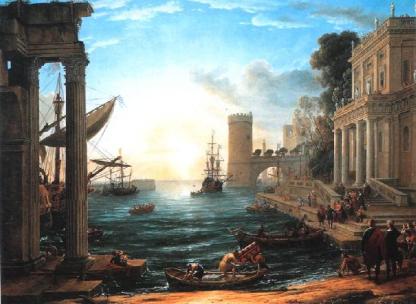 Клод Лоррен, 1648
Отплытие царицы Савской
ФРАНЦУЗСКИЙ КЛАССИЦИЗМ
художники
произведения
Николай Пуссен
(1594-1665)
«Аркадские пастухи»,
«Пейзаж с Полифемом» и др.
Клод Лоррен
(1600-1682)
Серия «Времена суток» и др.
Шарль Лебрен
(1619-1690)
Серия «История Александра
Македонского» и др.
Французские художники классицисты
ОСНОВНЫЕ «СХЕМЫ» ЖИВОПИСИ
 кулисное построение пространства 
 система трех планов
 смена цветовых планов в картине: теплые коричневые тона первого плана, зеленые среднего и голубые, синие третьего, дальнего плана
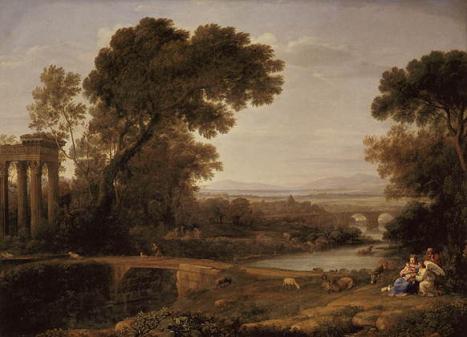 Клод Лоррен. Пейзаж
Н.Пуссен
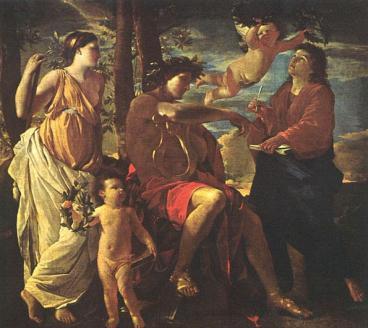 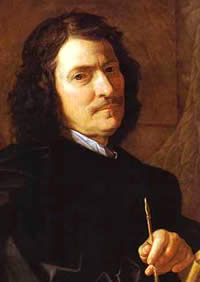 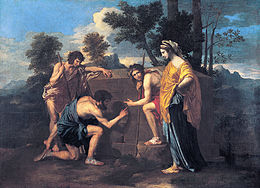 «Вдохновение поэта»
«Пастухи Аркадии»
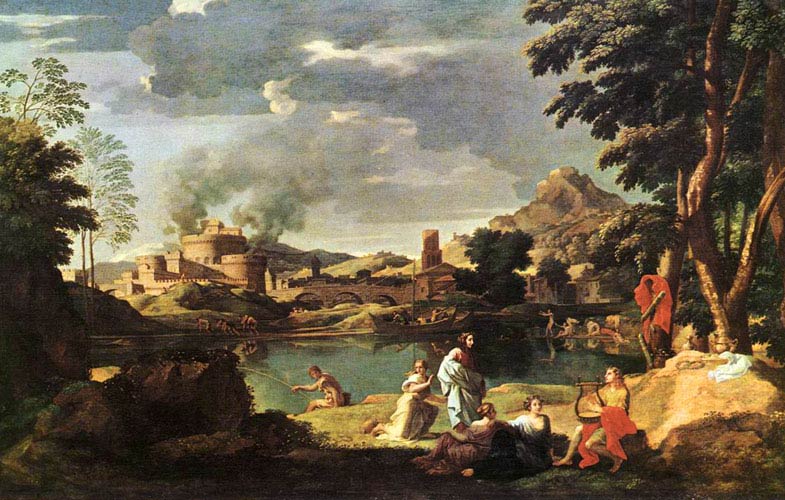 Н.Пуссен «Пейзаж с Орфеем и Эвридикой»
Клод Лоррен
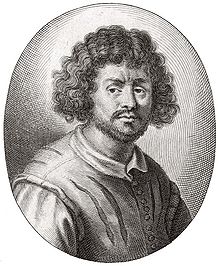 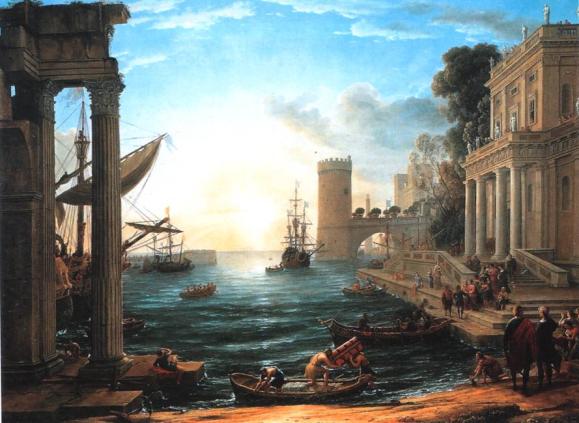 «Отплытие царицы Савской»
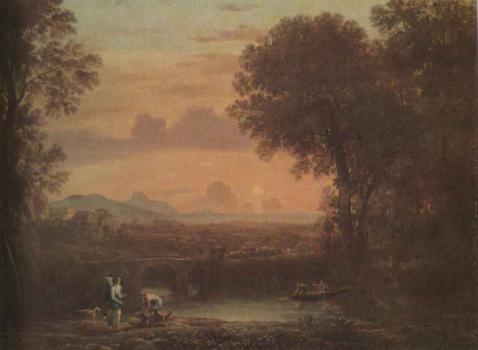 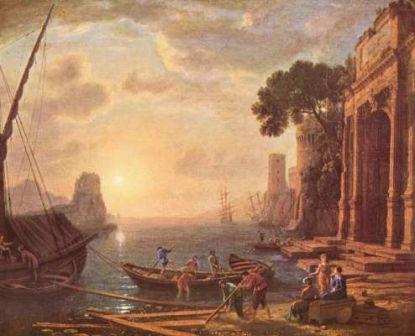 «Вечер»
«Гавань при закате солнца»
КЛАССИЦИЗМ В СКУЛЬПТУРЕ
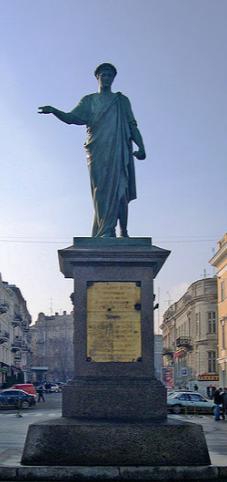 Толчком к развитию классицистической скульптуры в середине XVIII века послужили археологические раскопки древних городов, расширившие познания современников об античном ваянии.
Мартос И.П.
Памятник де Ришелье
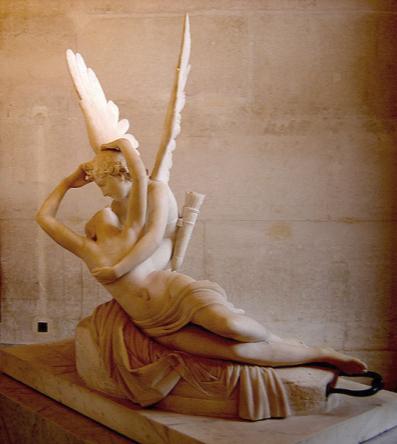 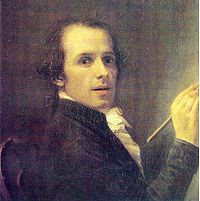 Анто́нио Кано́ва
АМУР И ПСИХЕЯ
(Лувр)
При жизни имел репутацию самого значительного из скульпторов новейшего времени.
Получили широкое распространение публичные памятники
возможность идеализации воинской доблести и мудрости государственных мужей.
Верность античному образцу требовала от скульпторов изображения моделей нагими, что вступало в противоречие с принятыми нормами морали.
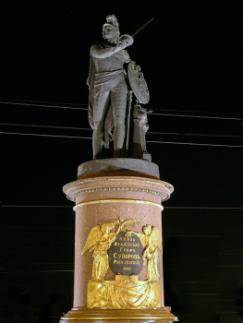 Деятели современности изображались в виде обнажённых античных богов
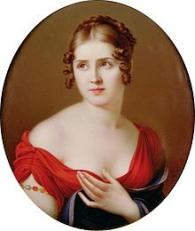 Козловский  М.И.
Памятник Суворову А.В.
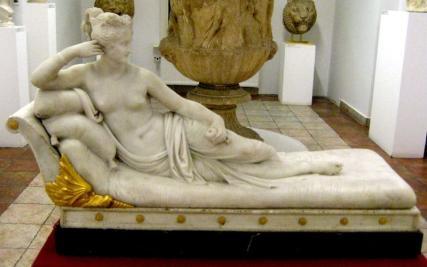 Антонио Канова
Полина Бонапарте в облике поуобнажённой  Венеры
Изображение деятелей современности в античных тогах
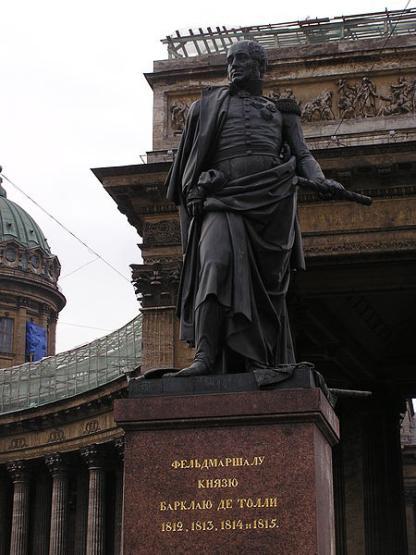 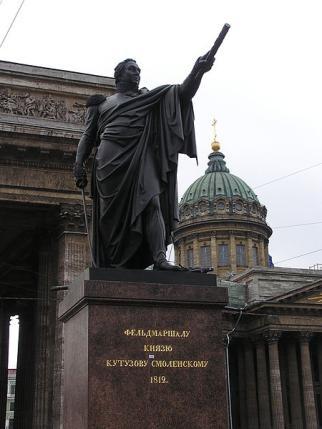 Орловский Б.И.
Памятники Кутузову  и  
Барклаю-де-Толли
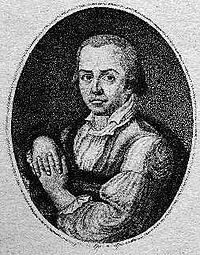 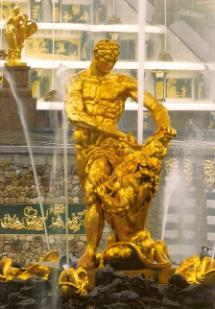 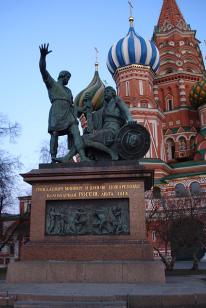 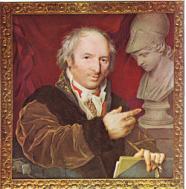 Михаи́л Ива́нович Козло́вский
Ива́н Петро́вич Ма́ртос
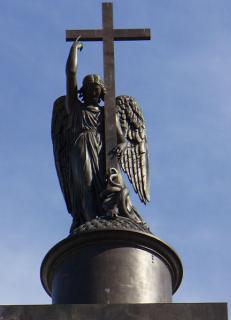 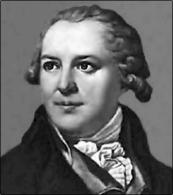 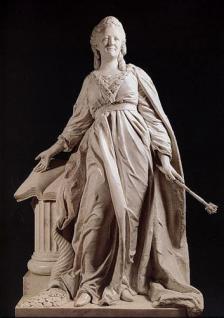 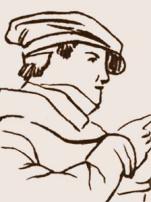 Федо́т Ива́нович Шу́бин
Бори́с Ива́нович Орло́вский
КЛАССИЦИЗМ В АРХИТЕКТУРЕ
Регулярность планировки
 Четкость объемной формы. 
 Основой архитектурного языка классицизма стал ордер
Архитектурный ордер 
(лат. ordo — строй, порядок) 
- тип архитектурной композиции, использующий определенные элементы и 
подчиняющийся определенной 
архитектурно-
      стилевой 
     обработке.
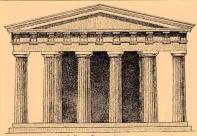 Андреа Палладио
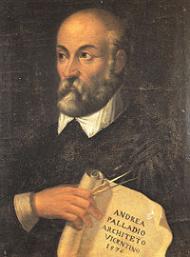 ПАЛЛАДИАНСТВО – ранний классицизм
Почти все здания находятся в регионе Венето, в Венеции и Виченце.
создал новый тип городского дворца — палаццо
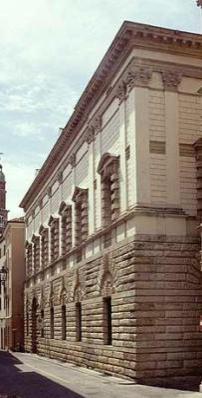 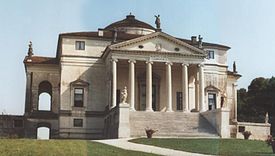 Палаццо
Тьене
Вилла Ротонда
Винченцо Скамоцци
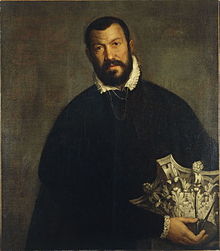 «отец классицизма»
Развил традиции Палладио
одним из первых применил бастионную
 систему укреплений
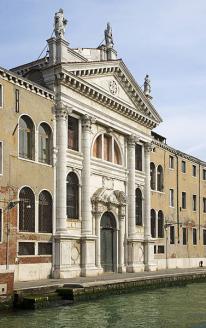 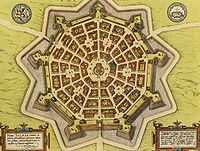 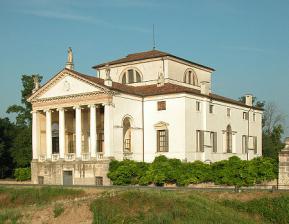 крепость Пальманова
вилла Молин
Сан-Лаззаро-деи-Мендиканти
Стиль позднего (высокого) классицизма
Возник во Франции в период правления 
 Наполеона 
(развивался в 
1800-1830 гг.)
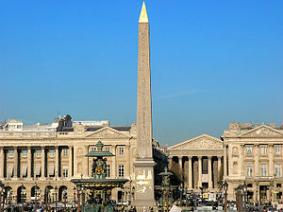 Регентство — наименование периода в истории Англии с 1811 по 1820 гг.
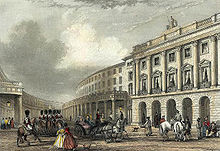 Архитекторы наполеоновской Франции черпали вдохновение в величественных образах воинской славы, оставленных имперским Римом
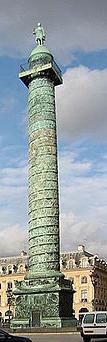 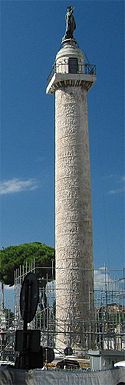 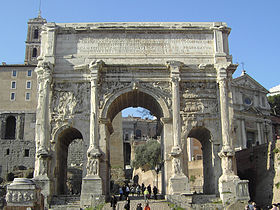 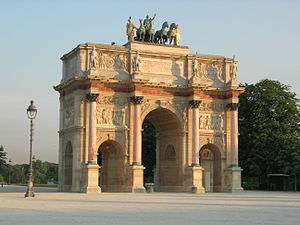 Триумфальная арка 
Септимия Севера
Триумфальная арка 
Каррузель
Колонна Траяна
Вандомская колонна
АМПИР
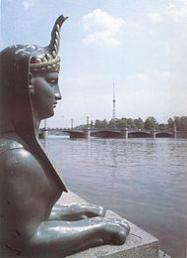 обязательное наличие колонн, пилястров, лепных карнизов и др.
 мотивы, репродуцирующие античные образцы скульптуры (подобные грифонам, 
сфинксам, львиным лапам)
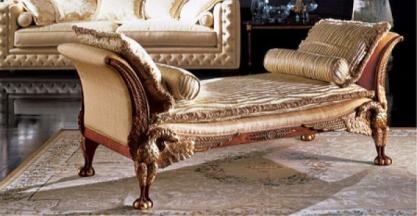 РУССКИЙ АМПИР
ПЕТЕРБУРГСКИЙ
МОСКОВСКИЙ
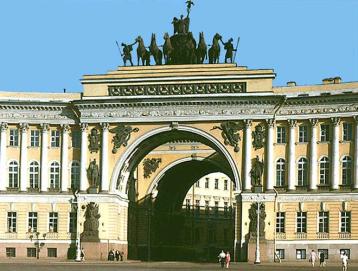 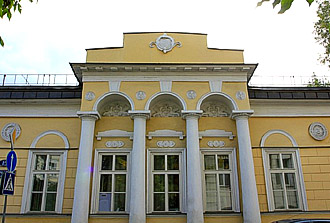 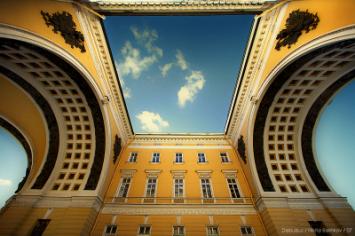 И.Д.Жилярди 
Усадьба Гагариных.
К.И.Росси
Эстетика классицизма благоприятствовала масштабным градостроительным проектам и приводила к упорядочиванию городской застройки в масштабах целых городов. 
В России практически все губернские и многие уездные города были перепланированы в соответствии с принципами классицистического рационализма.
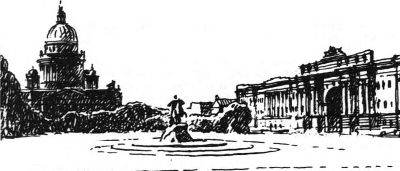 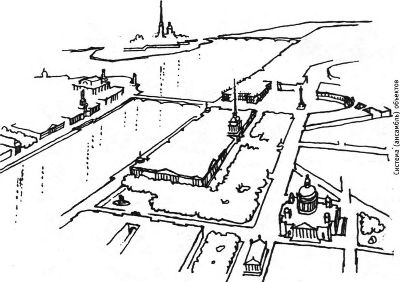 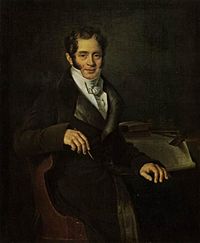 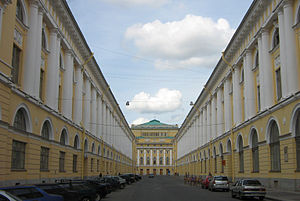 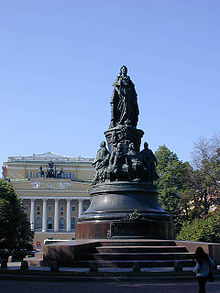 УЛИЦА РОССИ
Карл Ива́нович Ро́сси
ДВОРЦОВАЯ ПЛОЩАДЬ
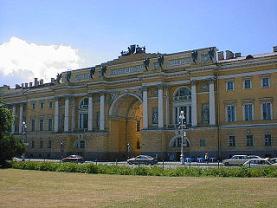 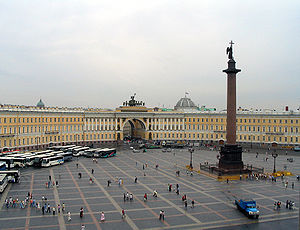 ПЛОЩАДЬ 
ОСТРОВСКОГО
ЗДАНИЕ СЕНАТА И СИНОДА
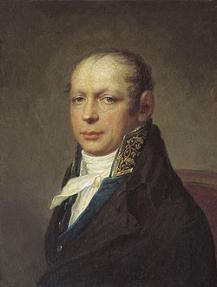 АДМИРАЛТЕЙСТВО
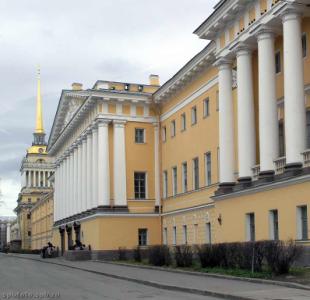 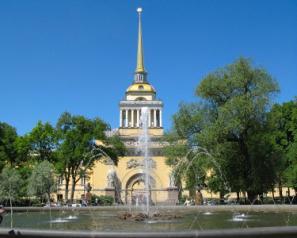 Андрея́н Дми́триевич Заха́ров
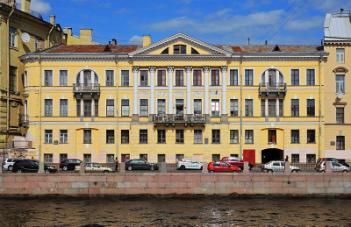 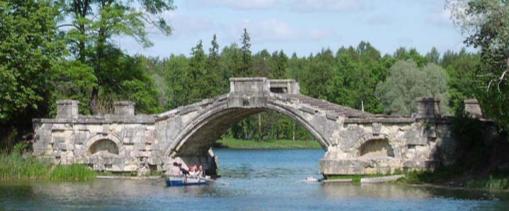 ДОМ МИЖУЕВА
(Фонтанка)
ГОРБАТЫЙ МОСТ
(Гатчина)
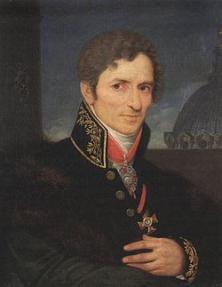 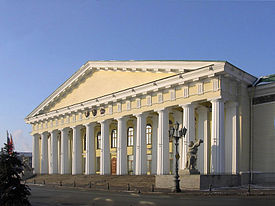 Андре́й Ники́форович Ворони́хин
ЗДАНИЕ ГОРНОГО ИНСТИТУТА
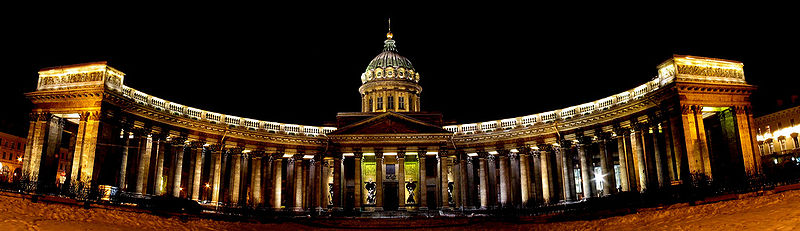 СОБОР КАЗАНСКОЙ ИКОНЫ БОЖЬЕЙ МАТЕРИ
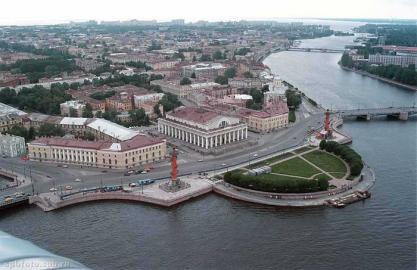 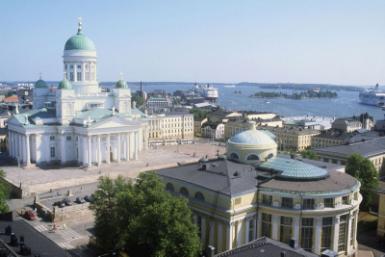 САНКТ-ПЕТЕРБУРГ
ХЕЛЬСИНКИ
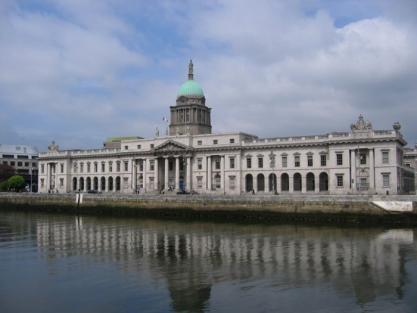 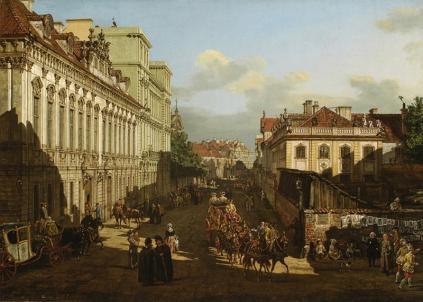 ВАРШАВА
ДУБЛИН
ДОМАШНЕЕ ЗАДАНИЕ
ЗАПИСИ В ТЕТРАДИ
 ВЫПОЛНИТЬ ПРАКТИЧЕСКУЮ РАБОТУ